Midsegments of Triangles
Geometry 5-1
Midsegment – The segment connecting the midpoint of the sides of a triangle
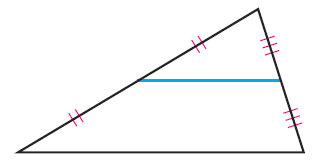 Vocabulary
Get your supplies
2 pieces of patty paper
Straight Edge
Investigation
Patty Paper
Draw a large triangle on a piece of patty paper
Fold/Pinch each of the sides to find the midpoint
Connect all three midpoints, so you have a triangle drawn with four triangles inside
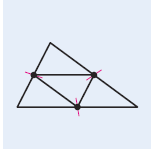 Midsegment Investigation
Use a second sheet of patty paper to copy the entire triangle, including the midsegments
Compare all four triangles
What conclusions can you draw?
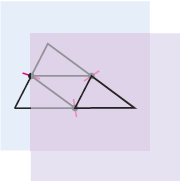 Midsegment Investigation
The three midsegments of a triangle divide it into four congruent triangles
Midsegment Conjecture
Mark all congruent angles in the triangles.
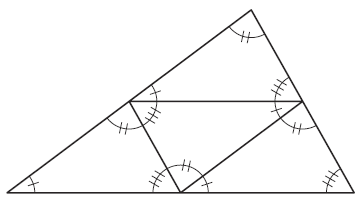 What conclusions can be made about the direction (slope) of the two highlighted lines?
Midsegment Investigation
Mark all congruent angles in the triangles.
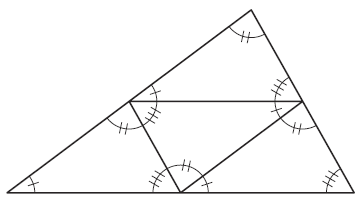 What conclusions can be made about the length of the two highlighted lines?
Midsegment Investigation
A midsegment of a triangle is parallel to the third side, and half the length of the third side
Triangle Midsegment Conjecture
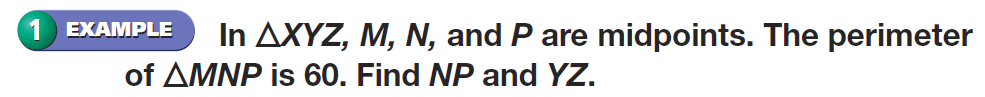 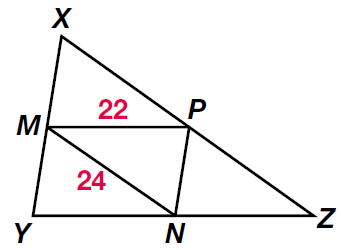 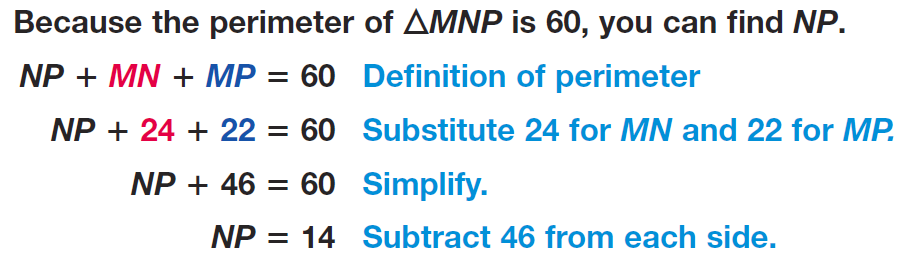 Practice Problems
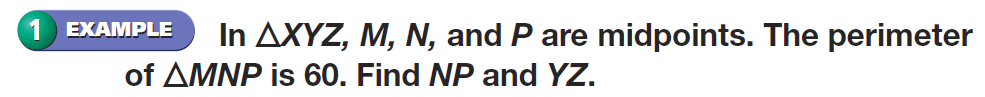 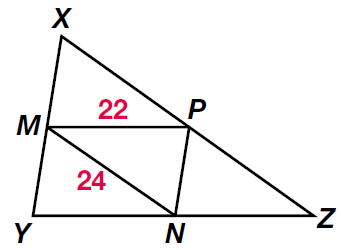 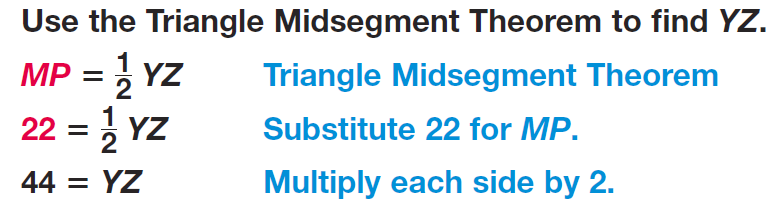 Practice Problems
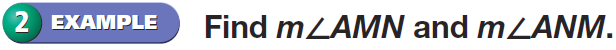 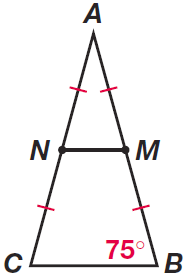 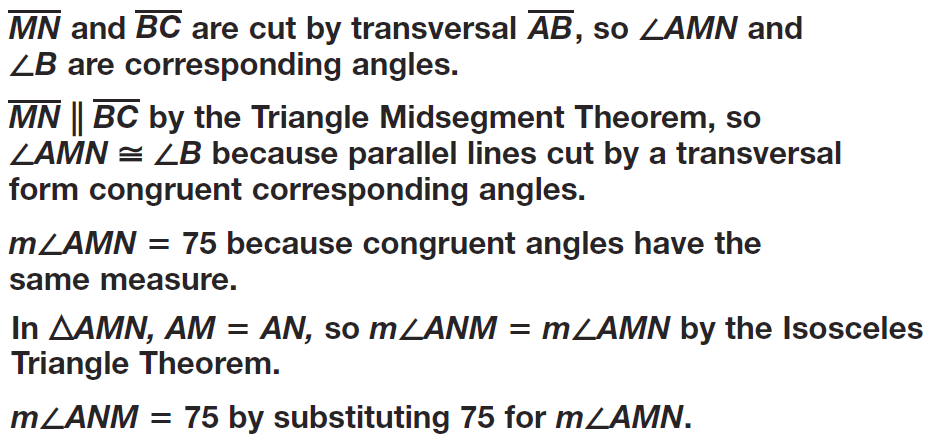 Practice Problems
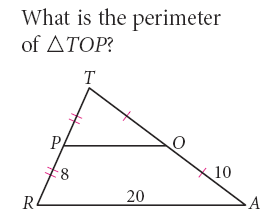 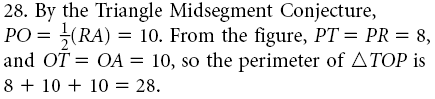 Practice Problems
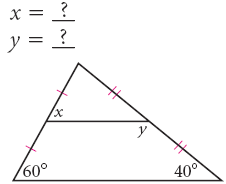 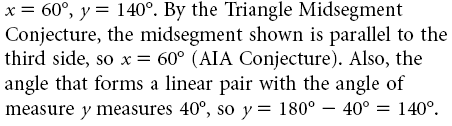 Practice Problems
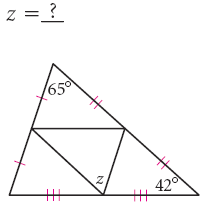 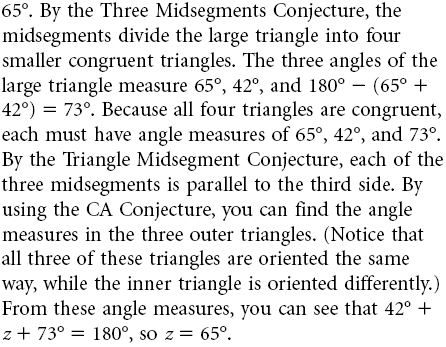 Practice Problems
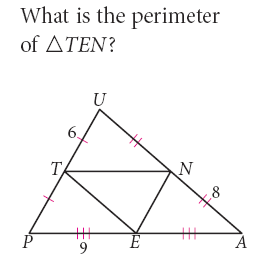 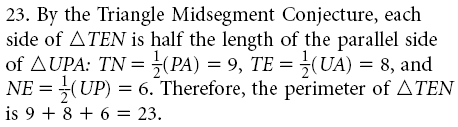 Practice Problems
Pages 246 – 248

16,17, 20, 22-25, 27-30, 47-49
Homework